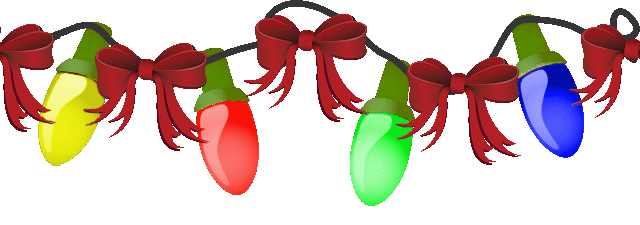 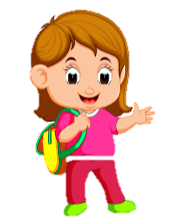 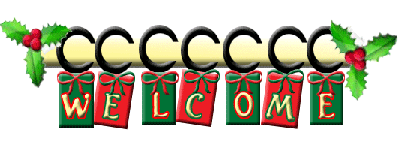 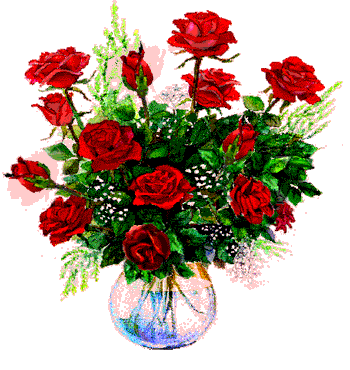 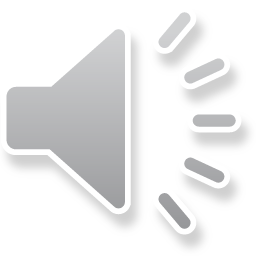 Lesson’s 
Introduce
Teacher’s 
Introduce
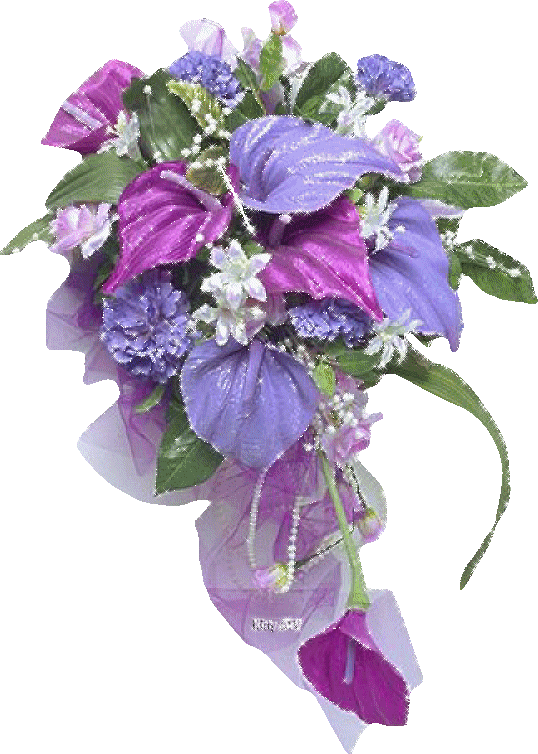 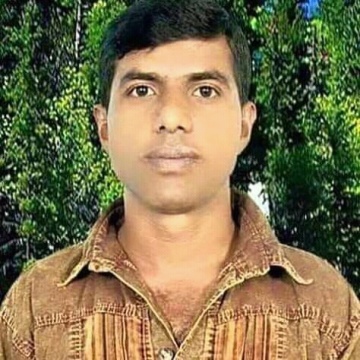 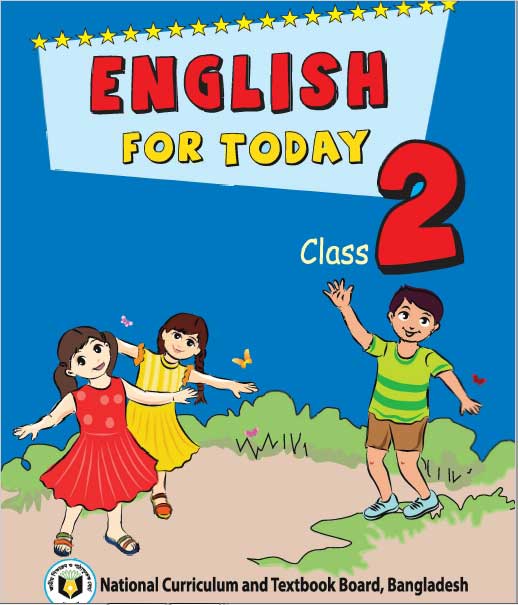 Unit: 6 ( Numbers )
Lessons: 1 – 3
Parts of lesson: Activity-A
(Look and say)
Subject: English
Class: Two 
Time: 45 minutes.
Kalyan Brata Biswas                  
 Assistant Teacher 
Kayesthorail Govt. Primary School
Dakshin Surma, Sylhet.
Email: kalyanbratabiswas1979@gmail.com
Safety environment by greetings song.
Hello! Hello!
How are you?
I’m very well, thank you. Thank you.
And how are you?
I’m very well , too.
Thank you , thank you.
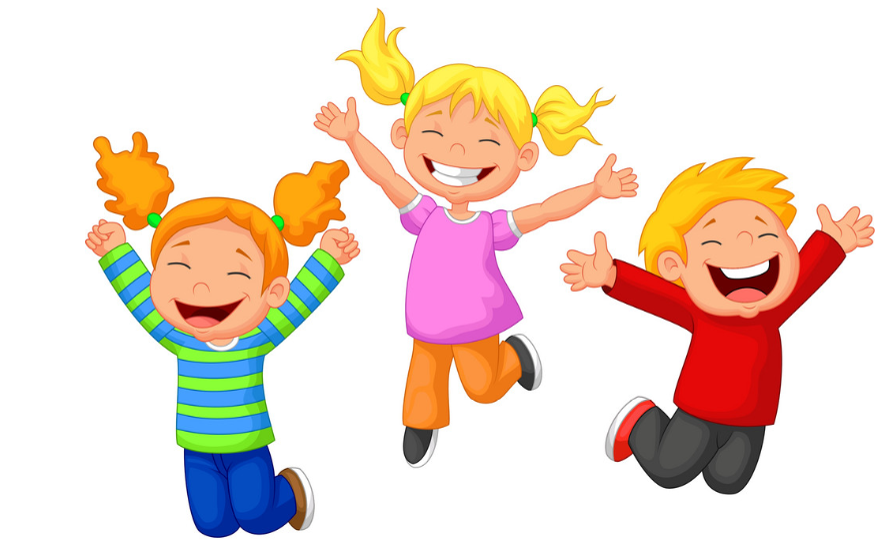 Checking homework and justify the previous lesson by the following ways:-
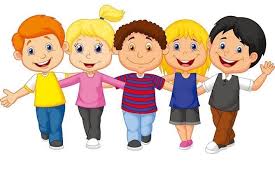 How many children are dancing?
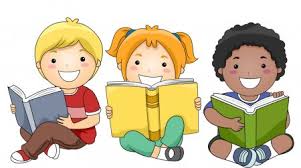 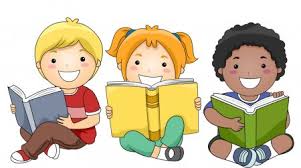 How many children are reading?
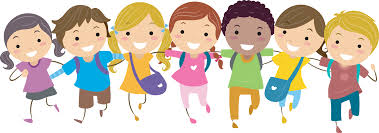 How many children are dancing?
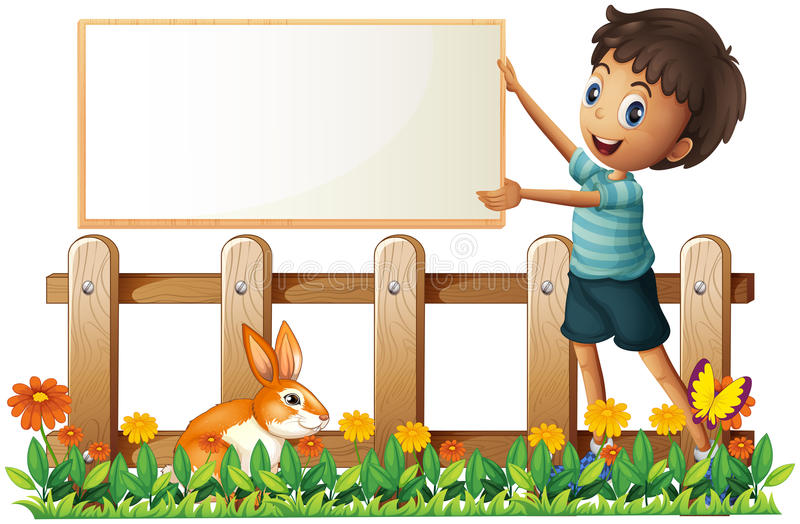 Today’s our lesson is
Unit-6(Numbers)
Lessons:(1-3)
 Activity - A
LEARNING OUTCOMES
By end of the lesson students will be able to---
Listening: 1.1.1 become familiar with English sounds by listening to common English words.
Speaking: 1.1.1 repeat after the teacher simple words and phrases with proper sounds and stress.
                 1.1.2 say simple words and phrases with proper sounds and stress.
Reading: 1.2.1 recognize and read cardinal numbers up to 30.
What are these?
Look and say.
How many   birds?
How many  birds?
How many  birds?
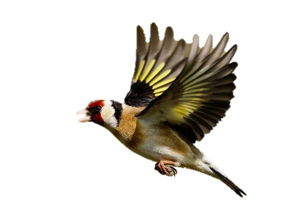 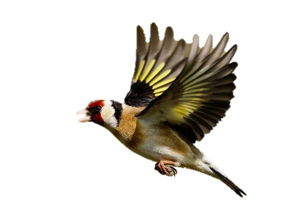 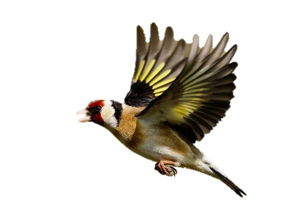 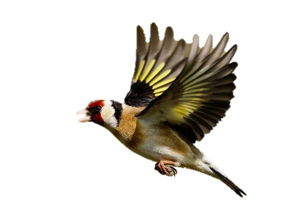 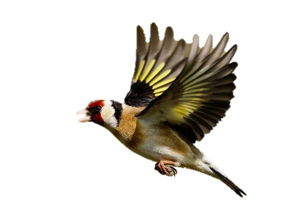 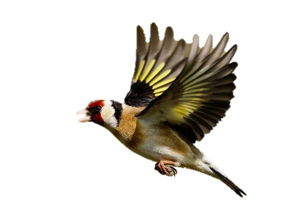 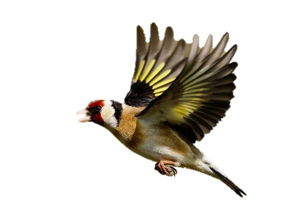 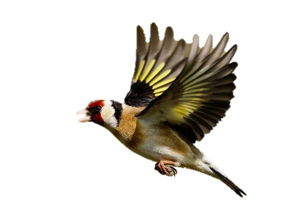 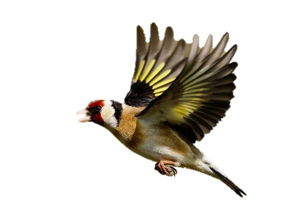 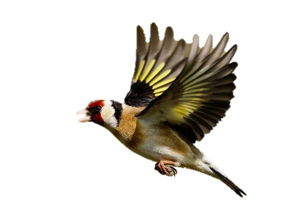 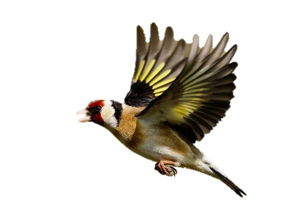 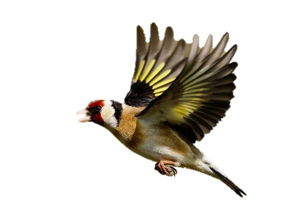 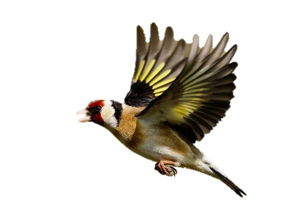 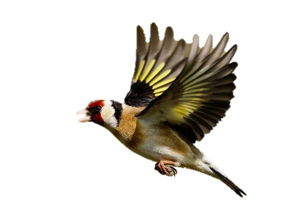 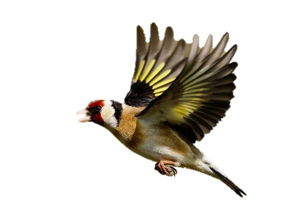 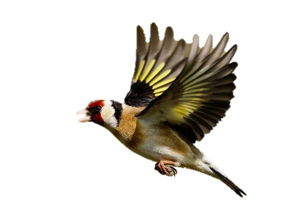 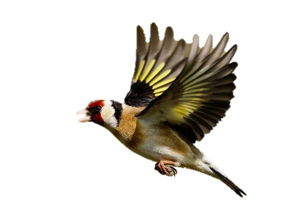 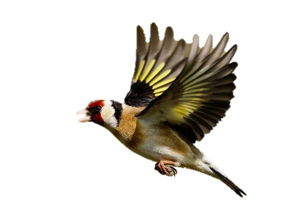 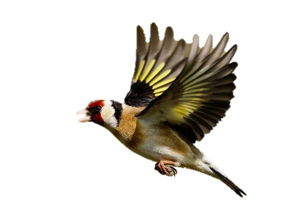 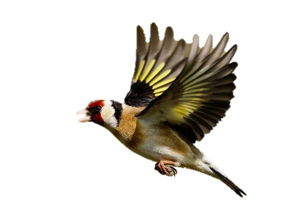 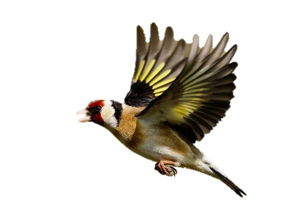 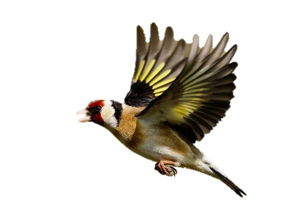 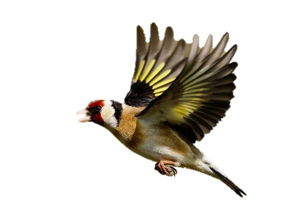 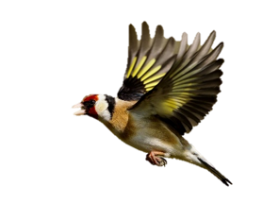 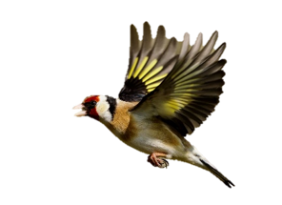 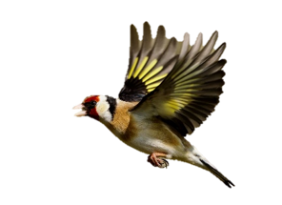 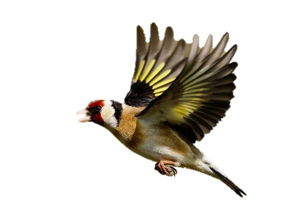 Look and say.
What are these?
How many vases are there?
8
t
g
h
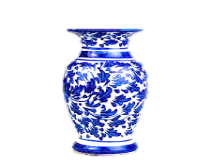 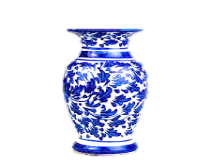 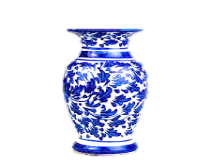 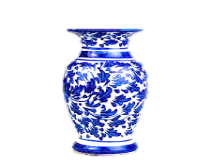 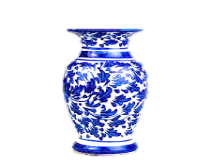 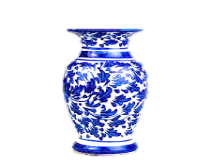 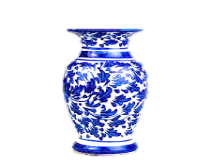 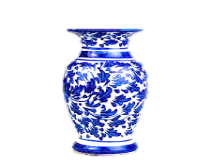 e
i
e
9
n
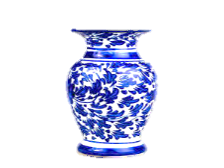 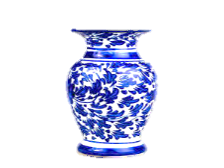 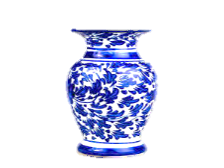 i
n
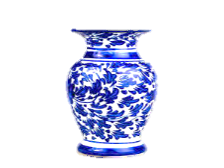 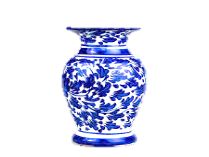 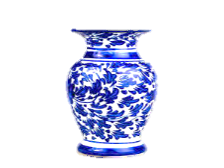 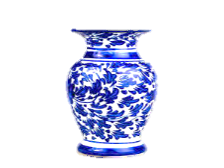 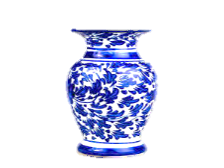 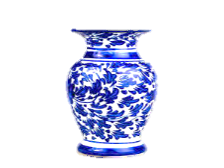 10
e
n
t
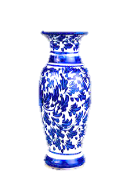 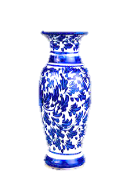 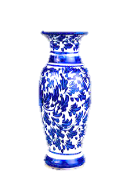 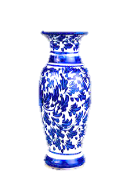 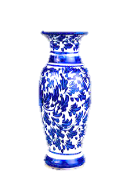 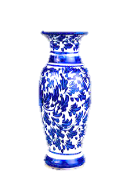 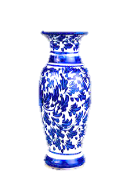 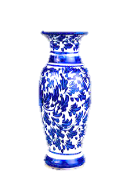 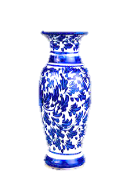 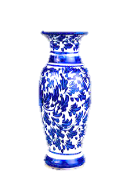 [Speaker Notes: Repeat 2/3/4]
Now open your book at page 12 and see the activity- A( Look and say).
How many oranges?
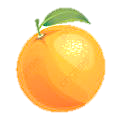 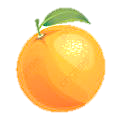 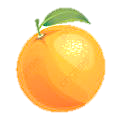 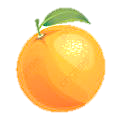 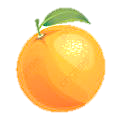 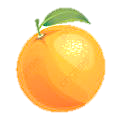 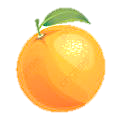 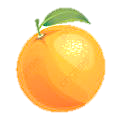 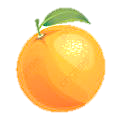 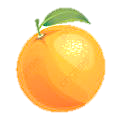 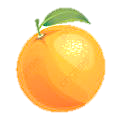 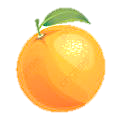 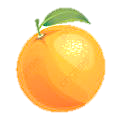 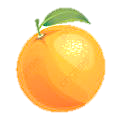 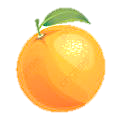 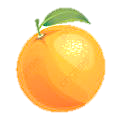 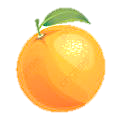 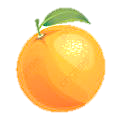 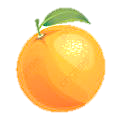 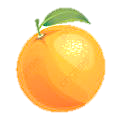 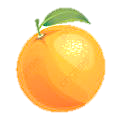 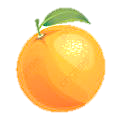 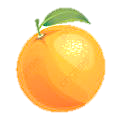 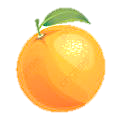 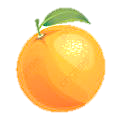 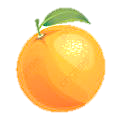 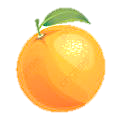 9
10
8
eight
nine
ten
Repeat after me.
Spell out the words.
Techniques: SGW
Pair work.
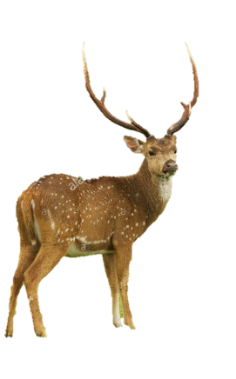 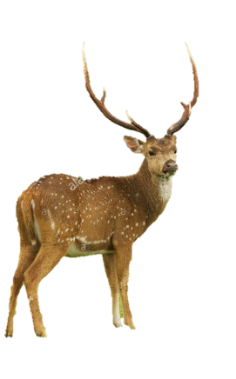 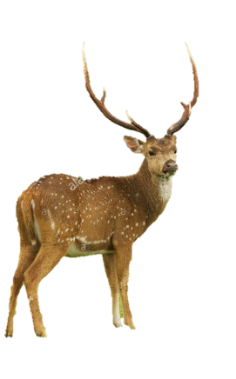 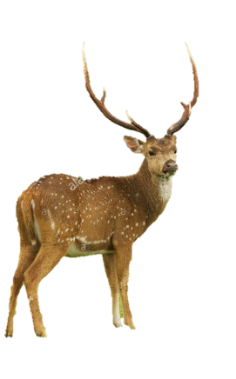 How many deer in the pictures?
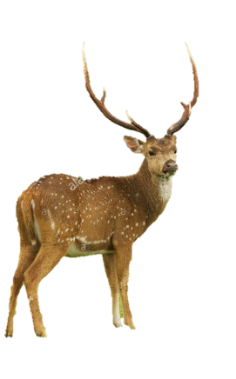 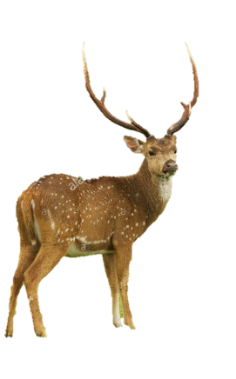 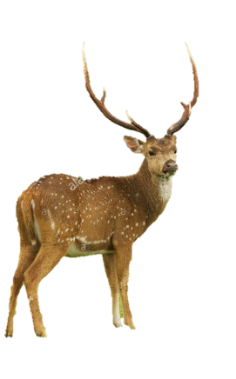 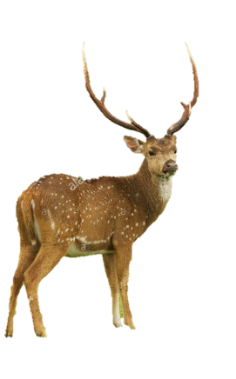 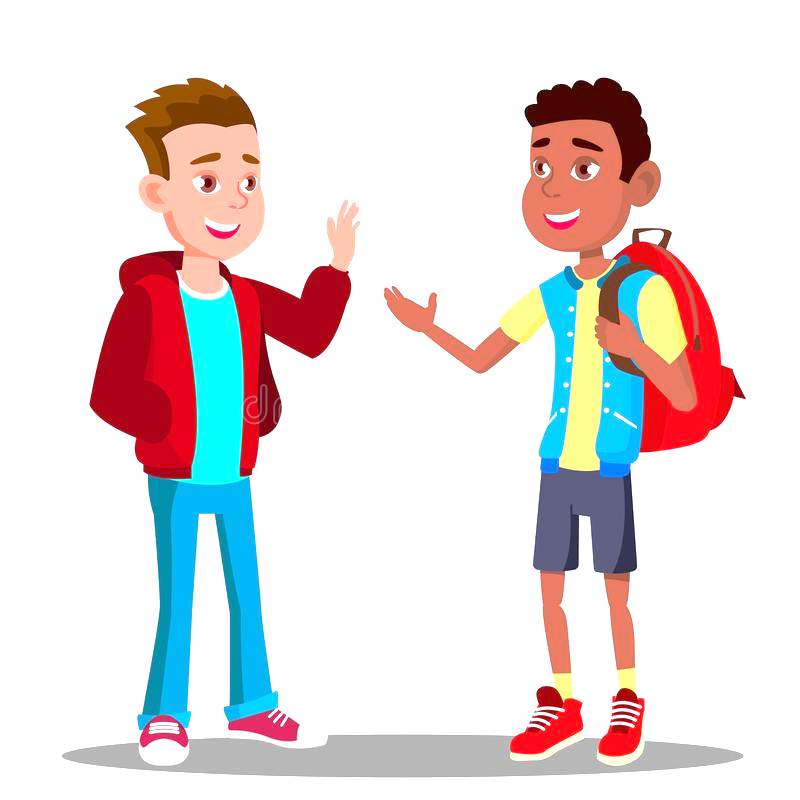 One more.
Dear students look and say.
How many fishes are there in your English book at page no-12?
2. How many pencils are there in your English book at page-12 ?
3. How many ants are there in your English book at page-12?
Now look at the picture and say how many 
deer in the below picture?
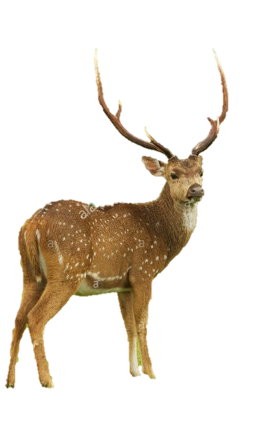 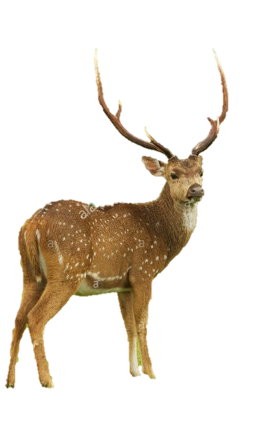 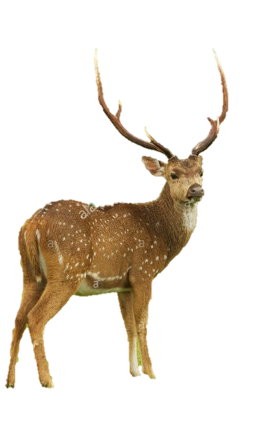 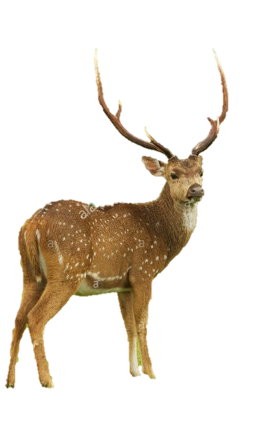 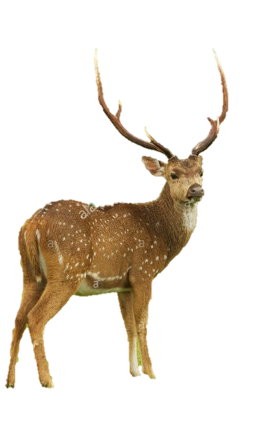 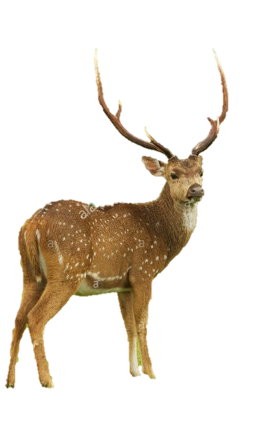 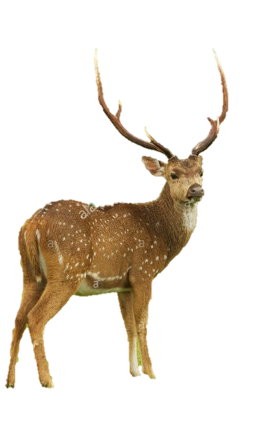 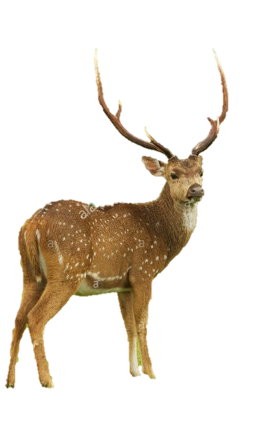 9
10
8
Look at the picture and say how  many flowers in the picture?
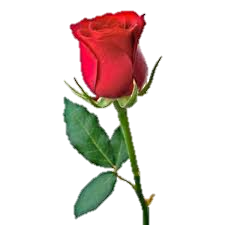 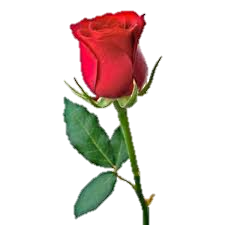 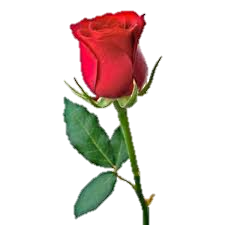 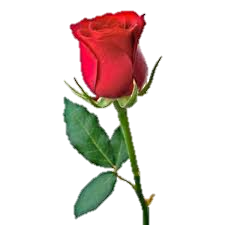 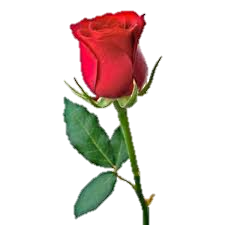 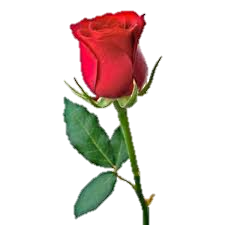 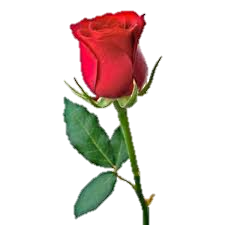 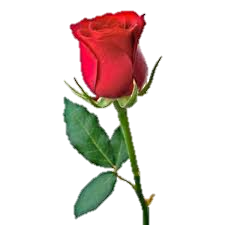 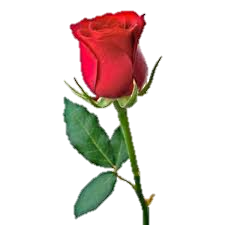 9
8
10
Dear students count and say how many parrots in the below picture?   
.
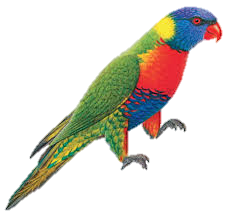 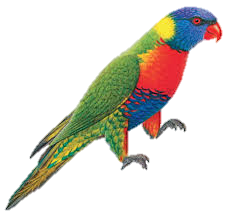 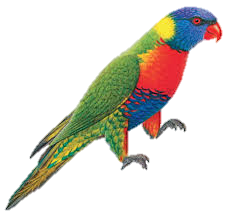 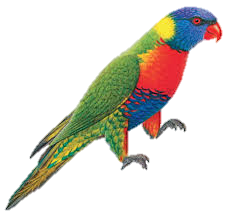 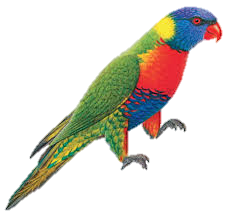 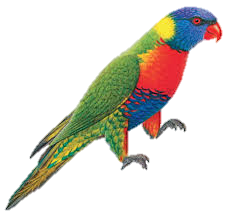 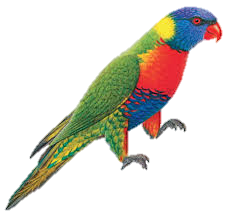 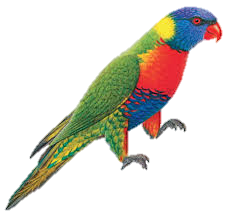 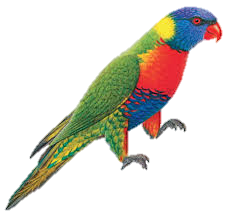 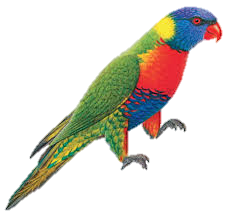 8
9
10
Count and say
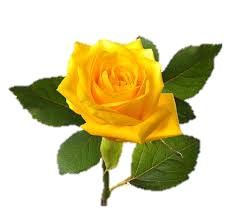 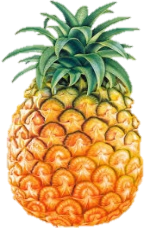 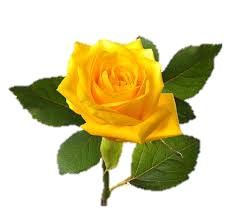 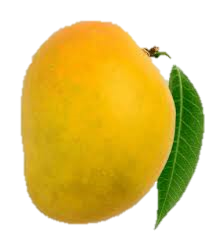 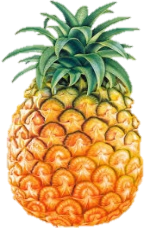 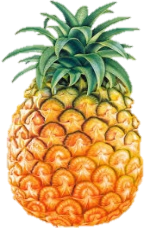 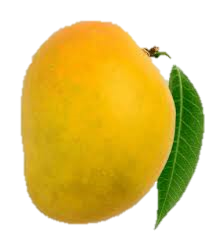 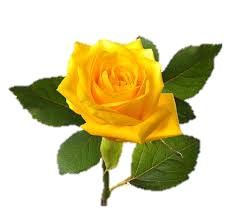 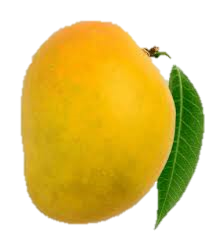 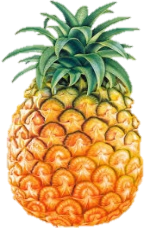 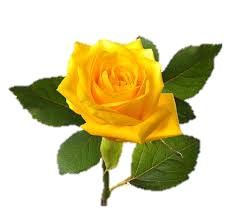 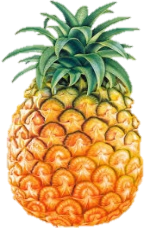 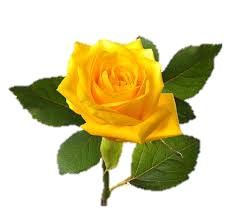 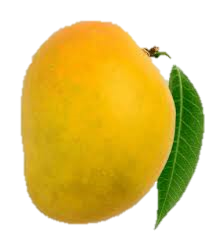 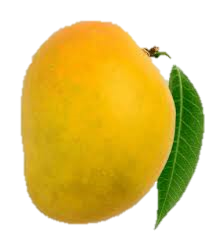 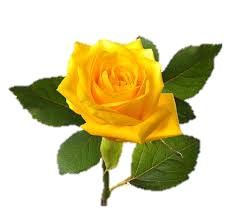 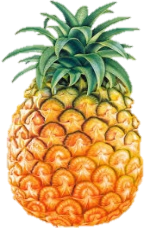 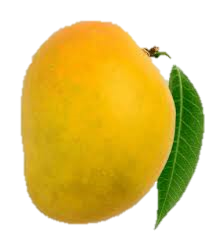 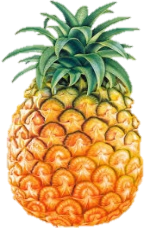 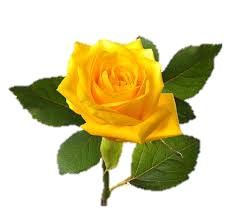 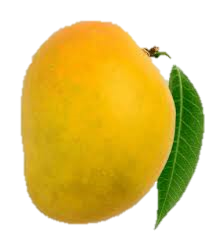 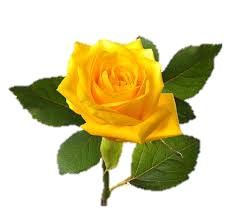 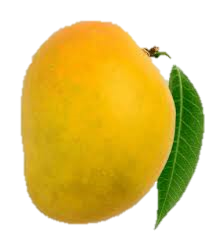 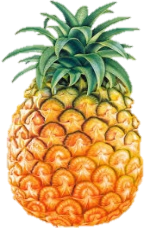 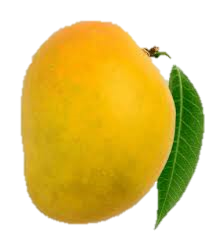 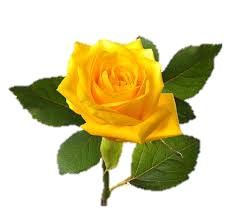 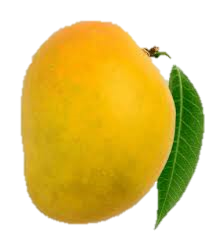 Let’s see the right answer.
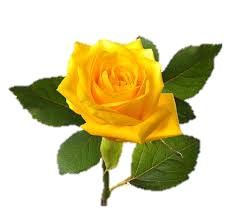 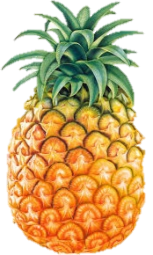 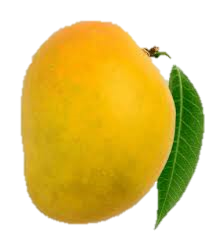 8
10
10
9
9
8
Read and say.
eight
ten
nine
eight
ten
nine
eight
ten
nine
Marking weak students and taking to care.
One Day One Word
How many ducks in the picture?
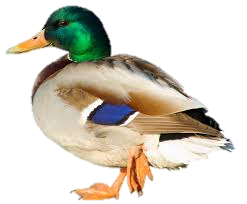 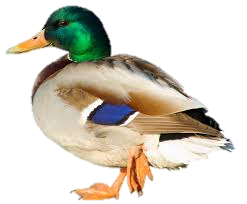 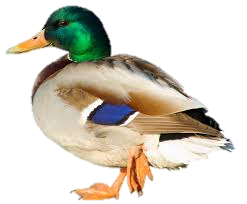 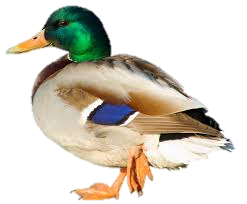 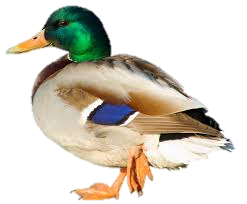 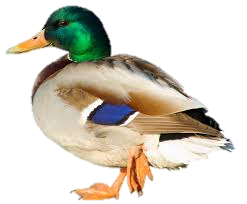 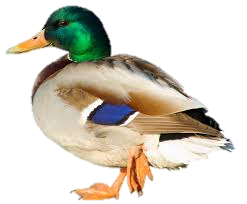 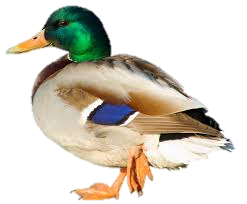 আট।
eight
Spell out the word - SGW
Find out the letters which are made by a word.
n
e
u
m
i
n
k
i
o
The right word is -------------.
enin
neni
nine
enni
Say the missing letter.
t- n
-en
te-
ten
দশ।
Write the word in your exercise book.
Dear students look at the below picture and re-arrange the following letters which will be make a meaningful word.
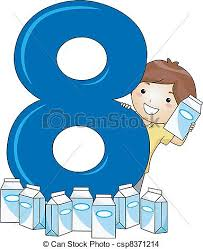 i
e
h
g
t
The meaningful word is………………
Evaluation
Q. How many frogs in the picture?
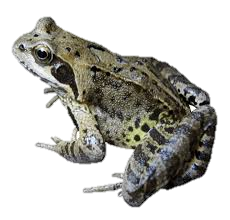 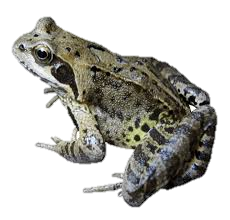 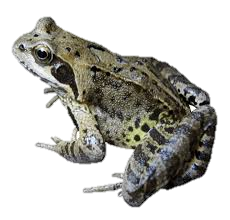 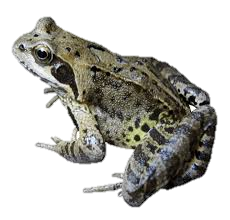 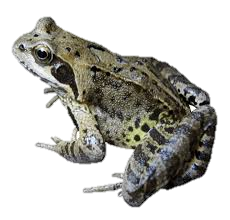 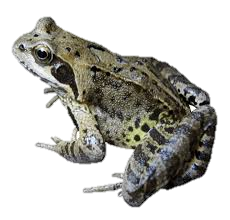 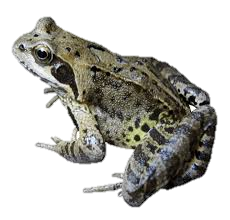 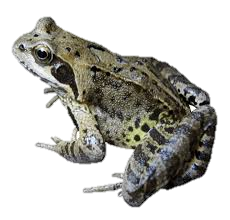 Q. How many cats in the picture?
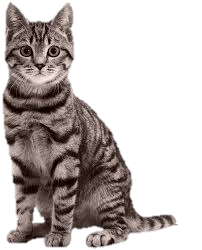 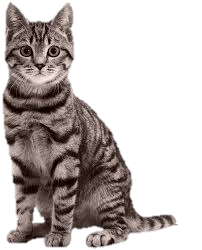 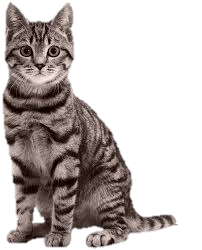 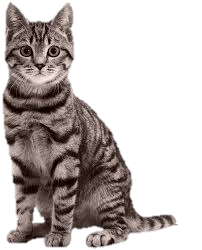 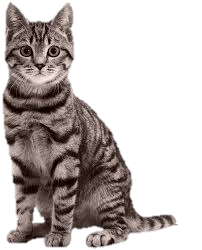 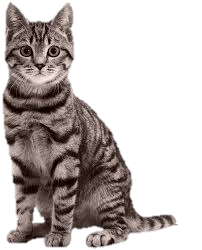 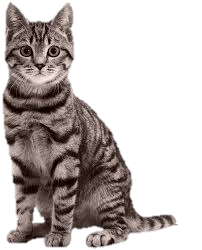 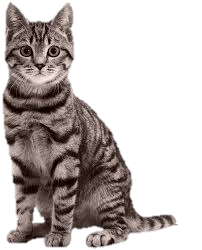 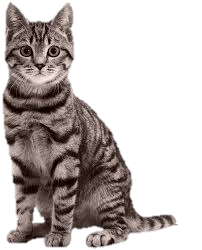 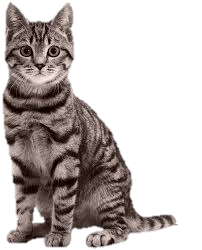 Home work
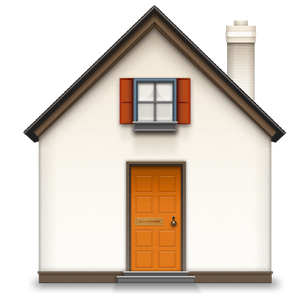 Page no-12 activity-A will  be well read.
That’s all for today.
Thanks.
See to tomorrow.
Bye.
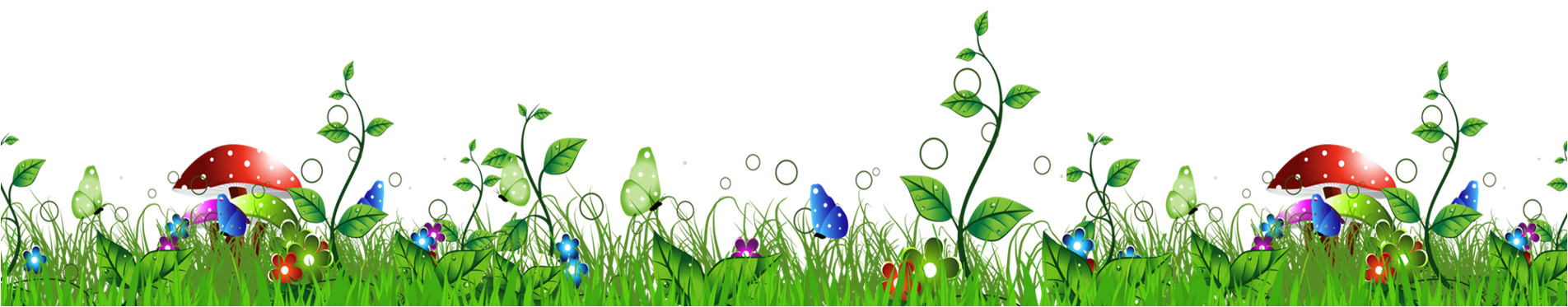